AP Exam Information
Exam Process + Procedures + Preparation
The Most Important Thing = AP Exam E-Ticket
AP Government: Saturday, May 9
AP Human: Sunday, May 10
AP Econ: Tues, May 17
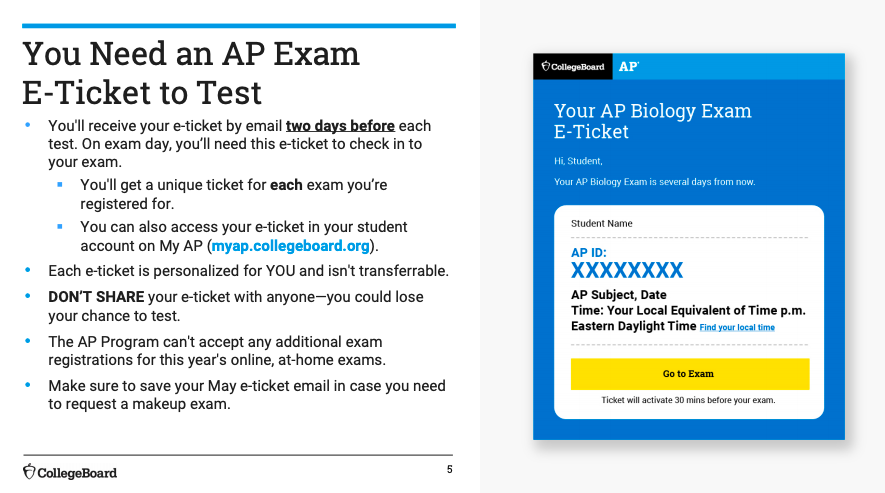 Click here to access the MyAP page for College Board
[Speaker Notes: -Sharing the e-ticket with someone OTHER THAN YOU will possibly trigger the security apparatus to flag you]
MAY AP Exam Dates & Times
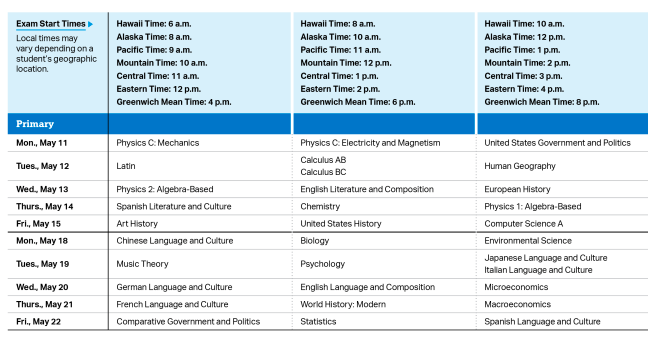 [Speaker Notes: All of the tests are being administered simultaneously, SO BE LOGGED IN ON TIME!!!!!
Students need to understand that the MAY exam date is the preferred date for all students, UNLESS there are extenuating circumstances
If there are circumstances that are preventing you from testing on your allotted date, then you can test in June]
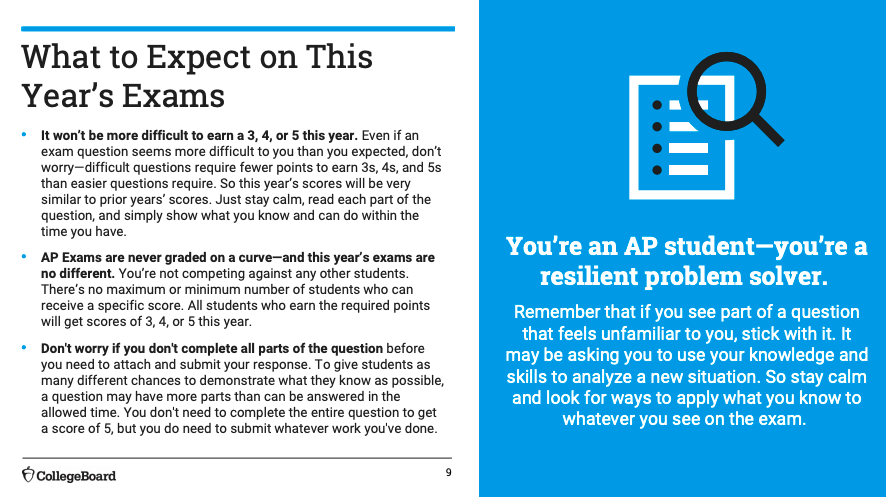 [Speaker Notes: Written responses are never curved but based on averages
You do not need to finish the entire prompt in order to get a 5: this is based off of points earned (you will never be penalized points for something) - words to wise: ANSWER THE PARTS THAT YOU KNOW RIGHT AWAY then go to the parts that you are stuck on.
It is always recommended that you submit what you have in order to finish in the allotted time frame]
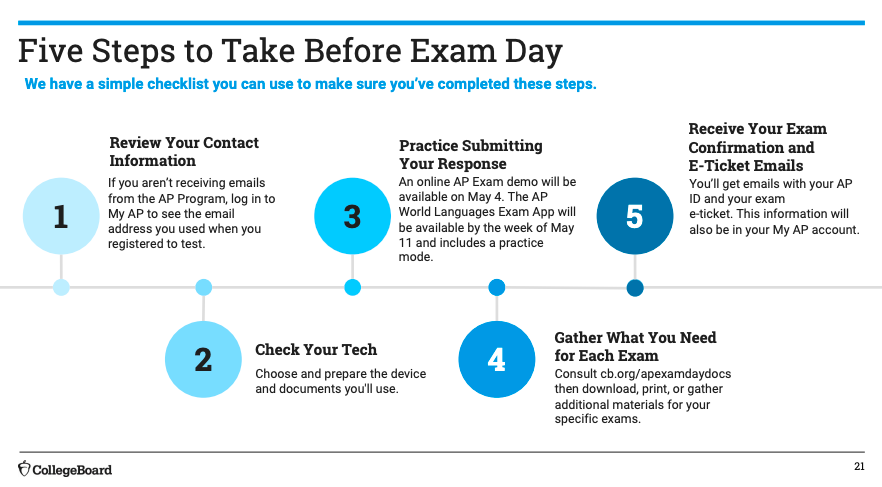 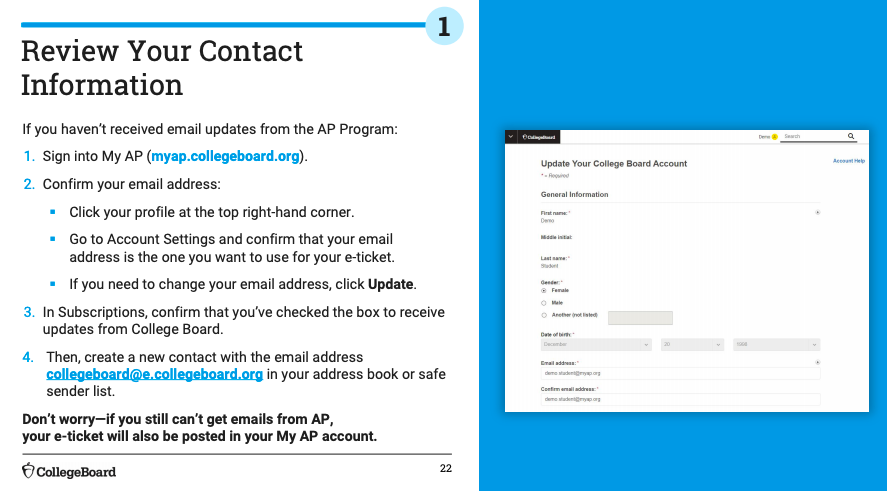 DO NOT FORGET TO DO THIS!
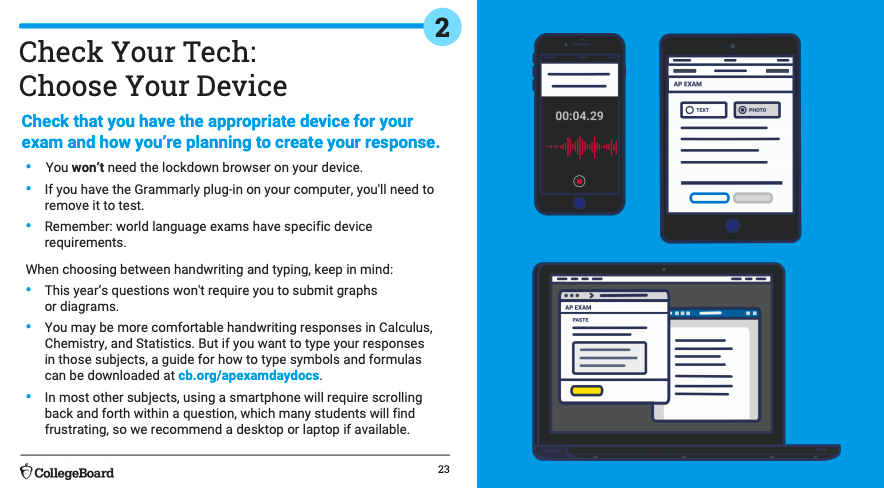 [Speaker Notes: Choose the option that will work best for you.  You can practice to see how fast you type compared to how fast you write (you’ve practiced both).
You need to remove Grammarly from your extensions (or disable it)
Recommend a laptop or desktop computer!]
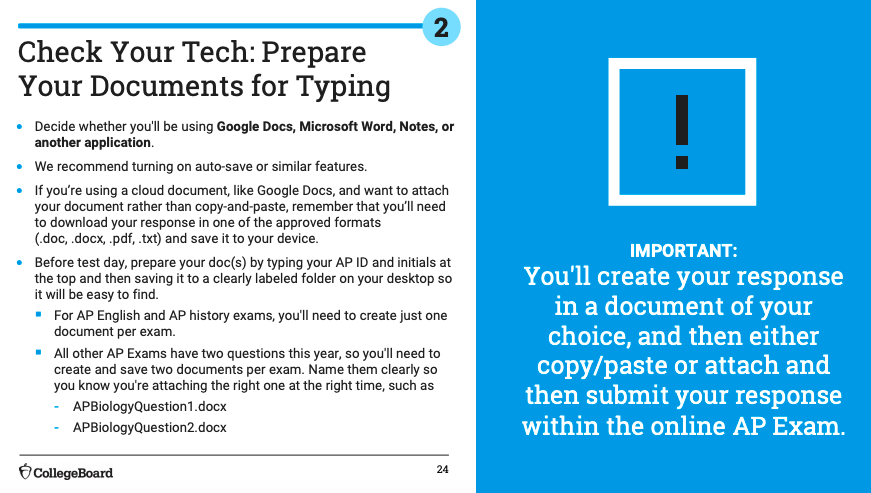 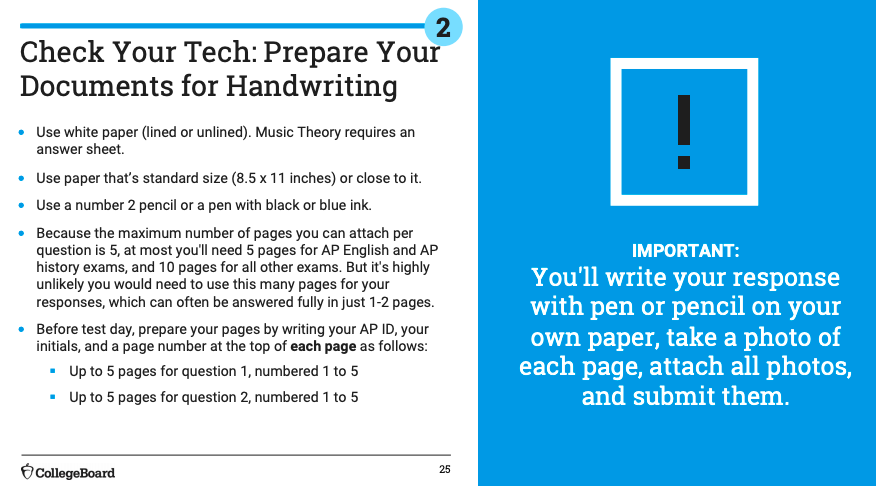 THREE OPTIONS TO SUBMIT RESPONSES
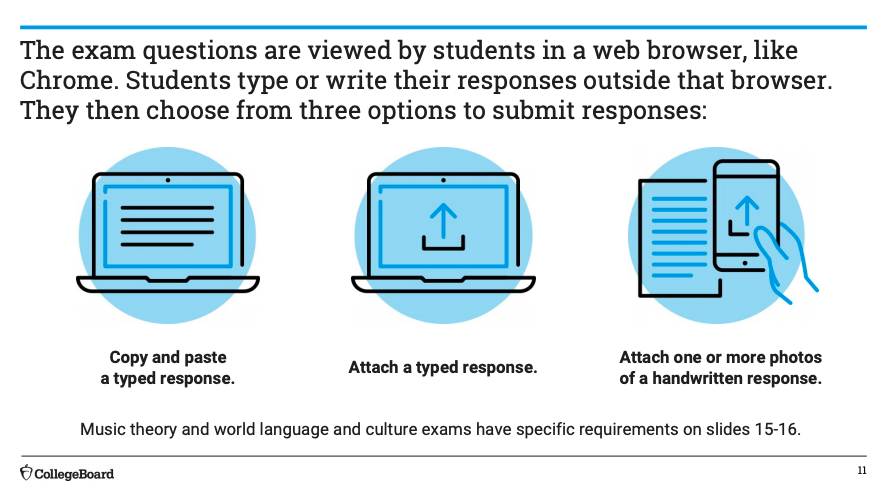 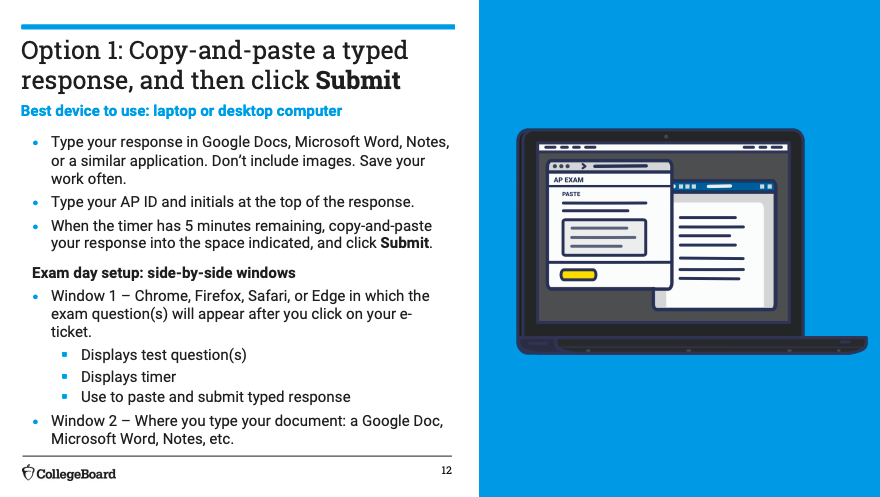 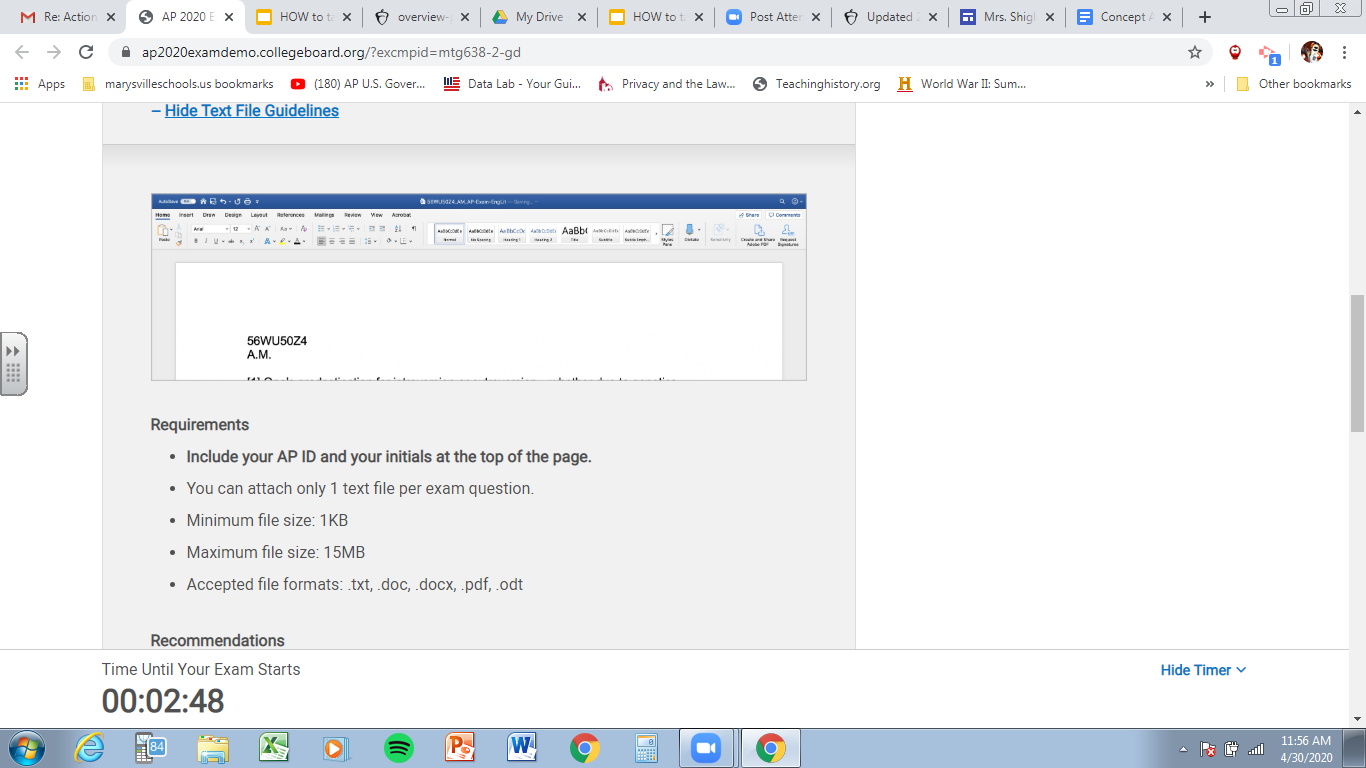 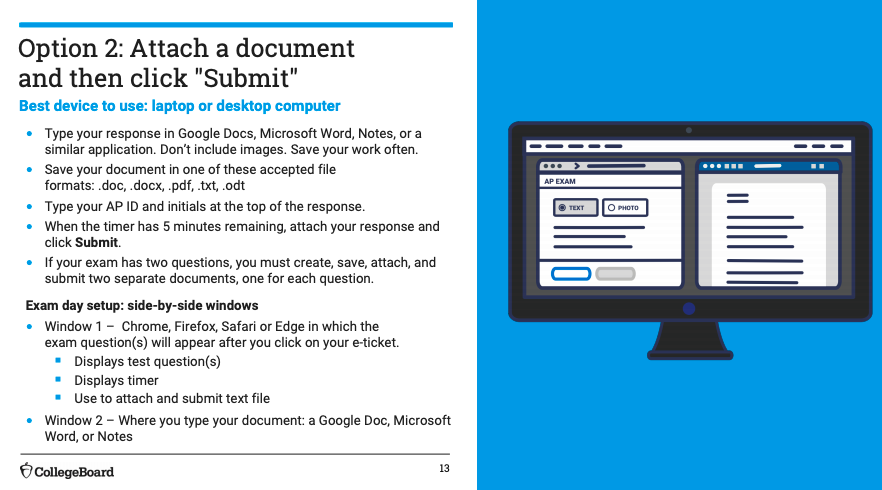 [Speaker Notes: You can save the document as a Google Doc, PDF, Word Document (but stick with Google Doc since it autosaves
You can still work during the 5 minute warning, but you run the risk of not uploading your responses on time.]
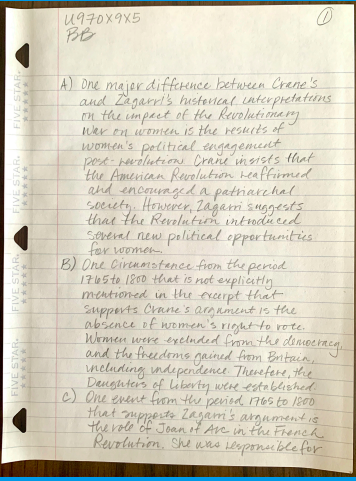 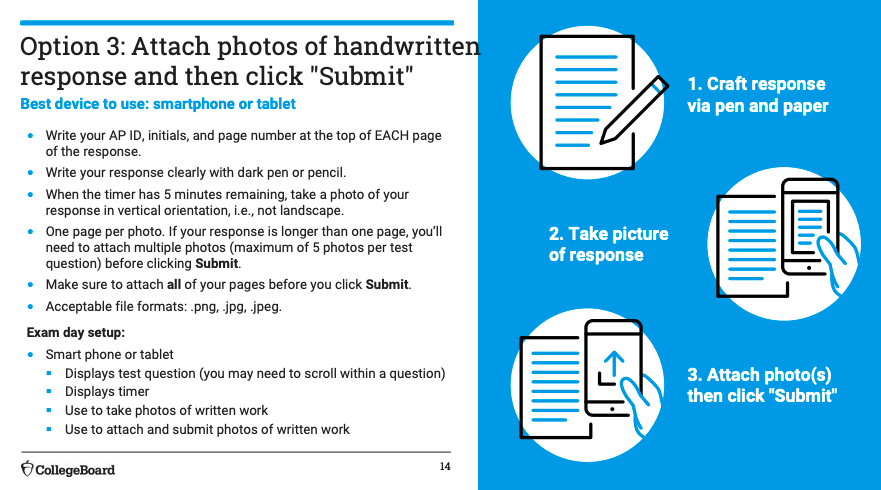 [Speaker Notes: THE KEY ERROR: students submitting WITHOUT ATTACHING the photos.  The only thing that will be graded are the photos that have been attached.  
The smartphone that you use should be what you will use to take a picture and submit on College Board!
DO NOT WRITE ON THE BACKSIDE OF THE PAPER!!!!!!!]
Page # here
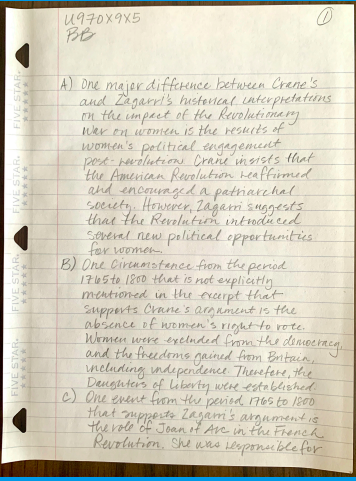 AP ID & Initials here
Label the parts of the FRQ that you are writing first.  You can go out of order but you better label it!
Don’t waste your time double spacing (that will double the amount of paper that you use!).  SINGLE SPACE ONLY!
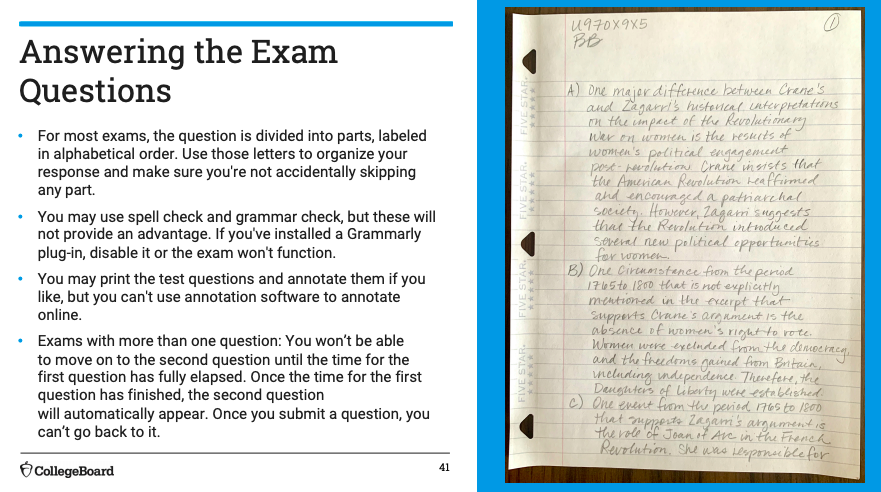 [Speaker Notes: Do not worry about grammar and spelling!  It takes way too much time.
You can print the test question and annotate on it if you want but you can’t use KAMI]
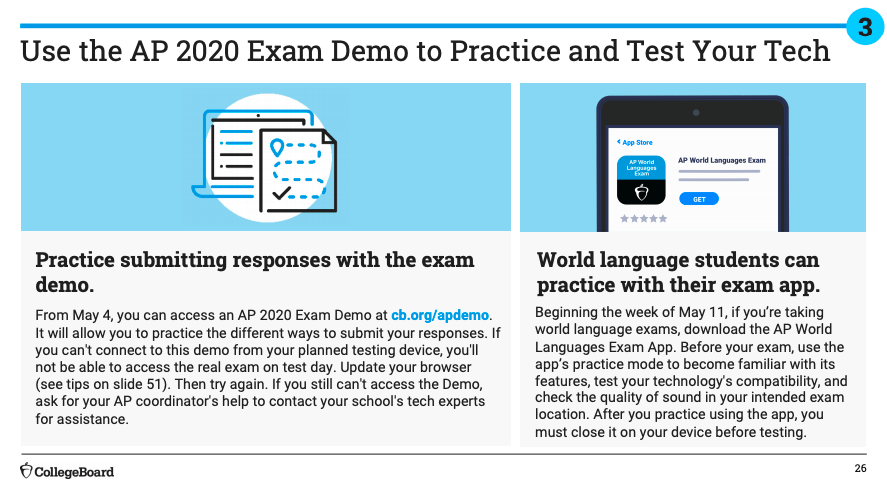 CLICK HERE: AP 2020 Exam Demo
[Speaker Notes: THIS IS HIGHLY RECOMMENDED!]
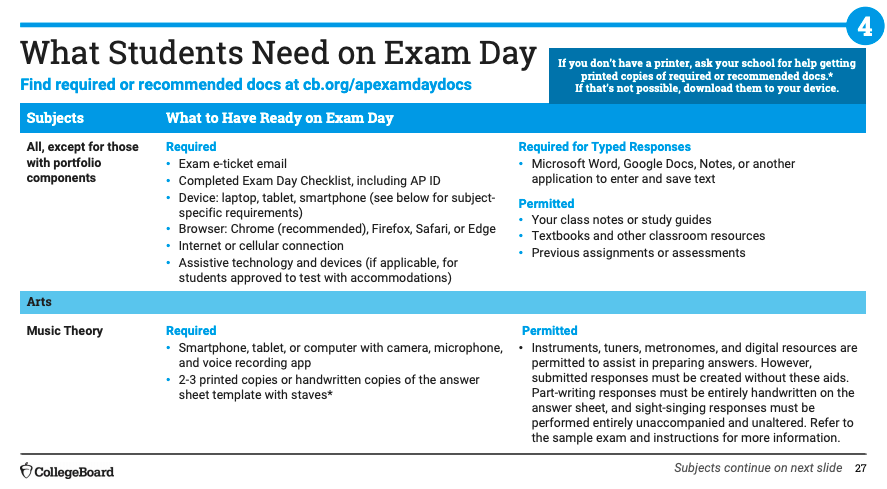 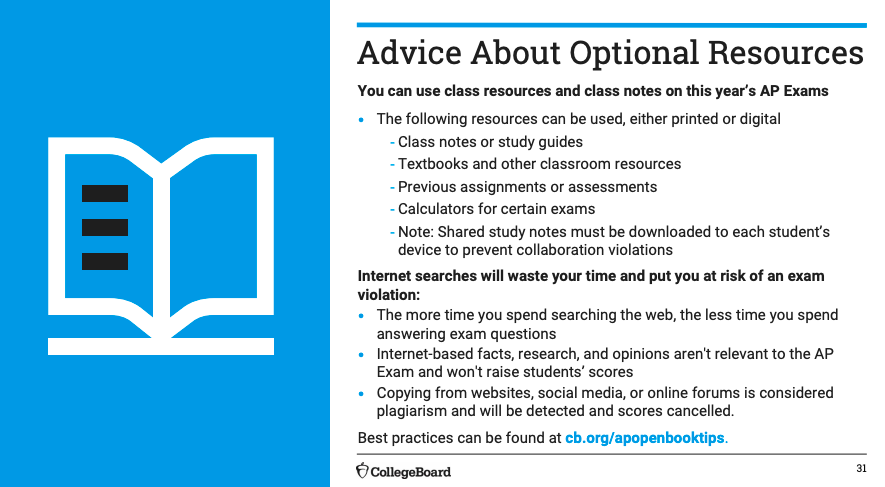 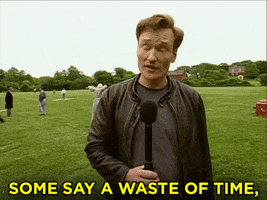 [Speaker Notes: Internet searches could adversely impact your score
Talking and conversing with other people could cause your exam to be flagged]
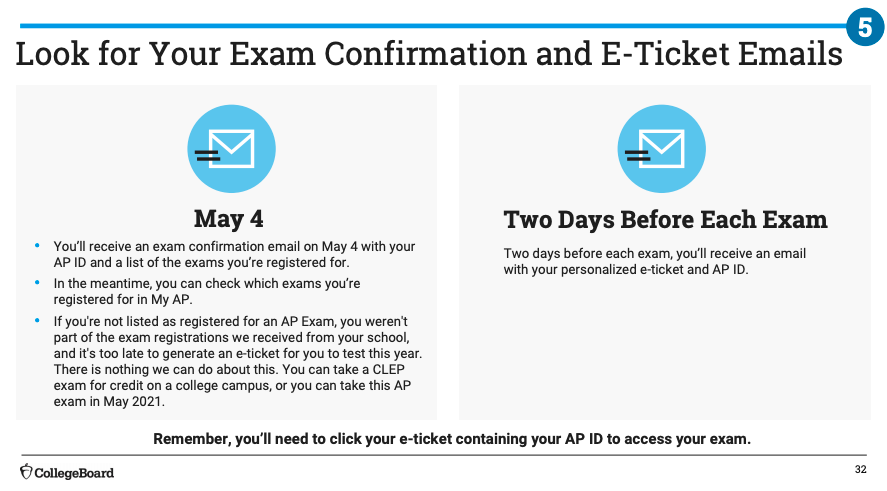 THIS IS MONDAY!
IF YOU DON’T GET THE EMAIL, IT’S OKAY.  JUST GO TO MyAP
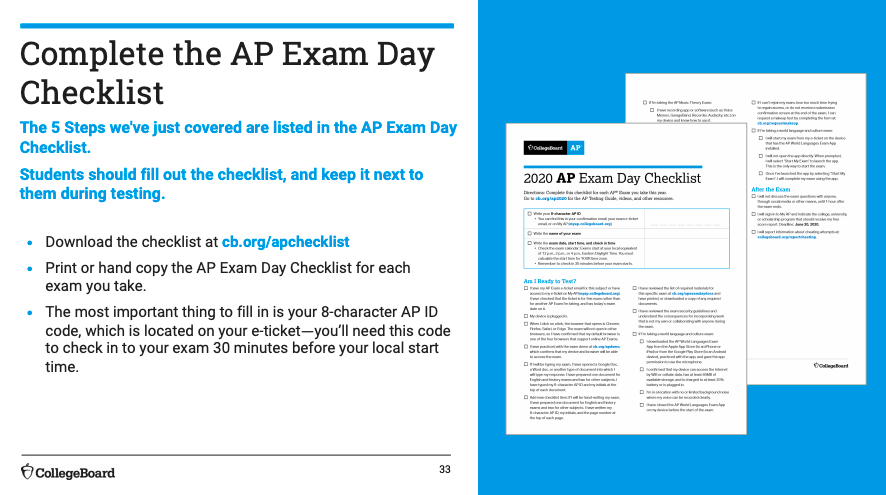 CLICK HERE: AP EXAM CHECKLIST
AP EXAM DAY
This is YOUR test!
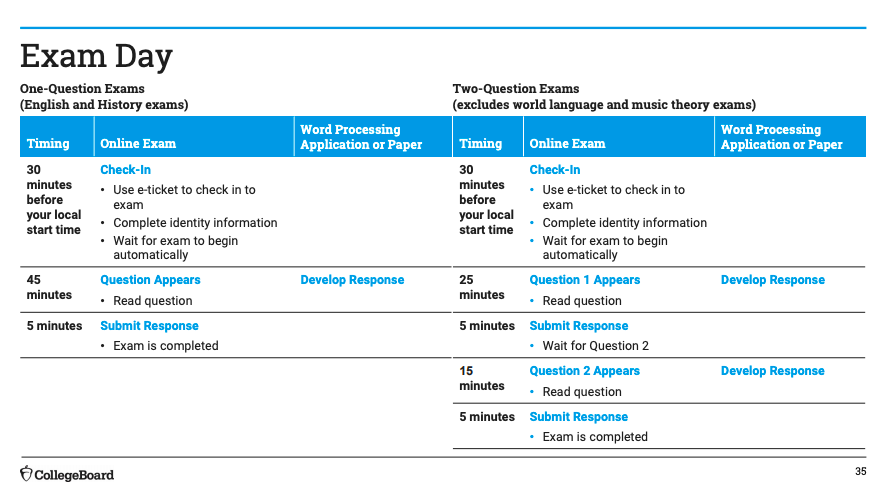 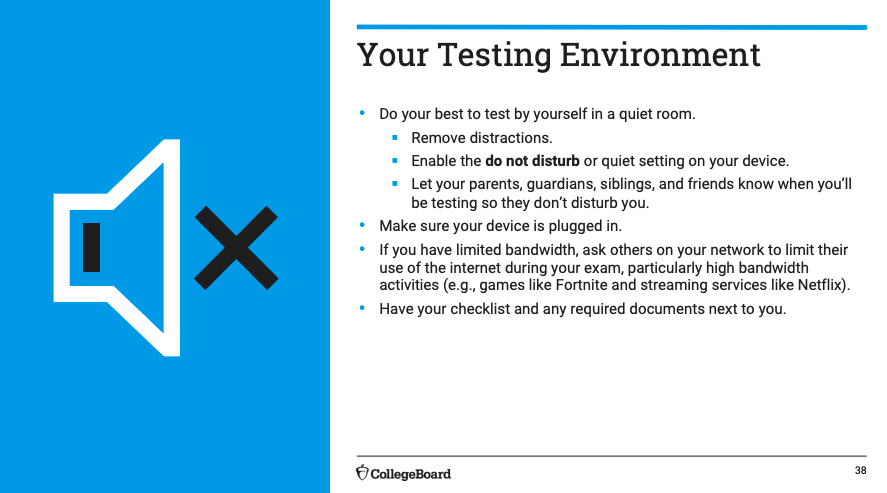 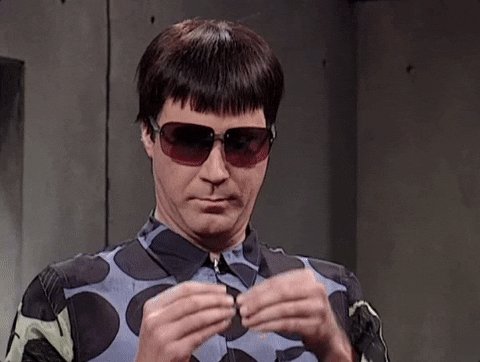 SENIORS!
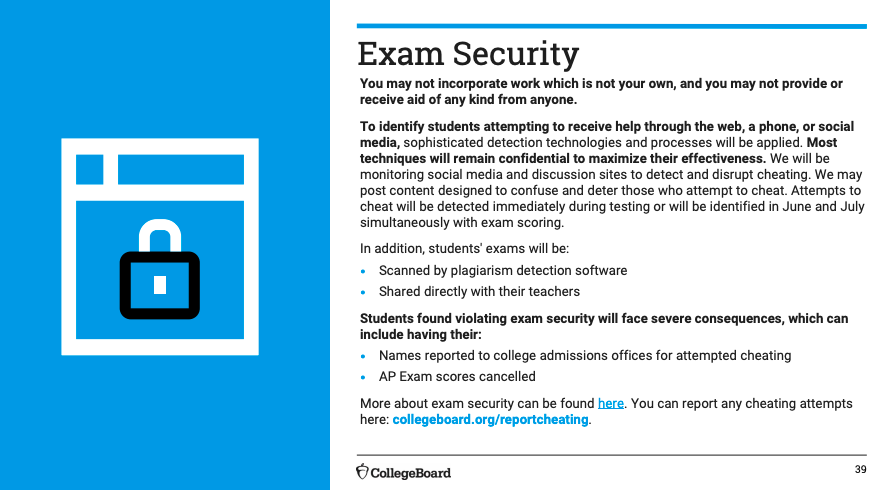 [Speaker Notes: Student exams will be shared with ALL TEACHERS, which means that we can tell if you have cheated or not!]
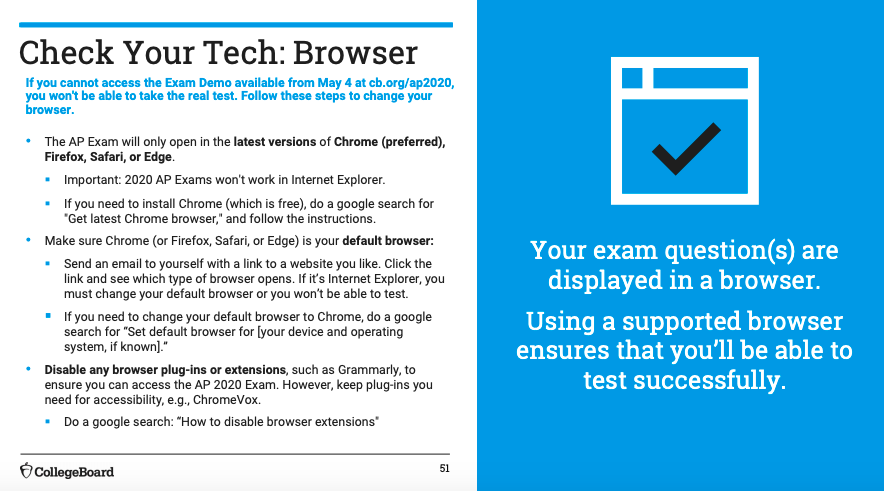 You HAVE to disable any extensions or your TEST WON’T WORK!
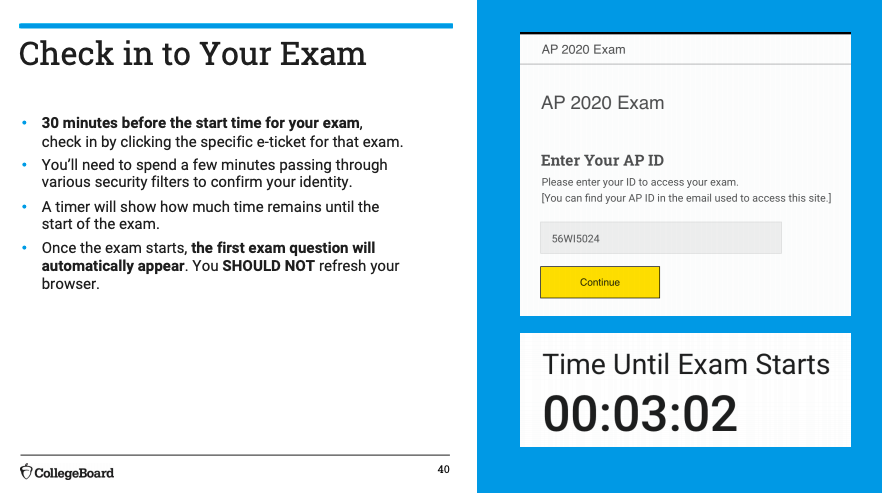 Do not refresh under ANY circumstances!
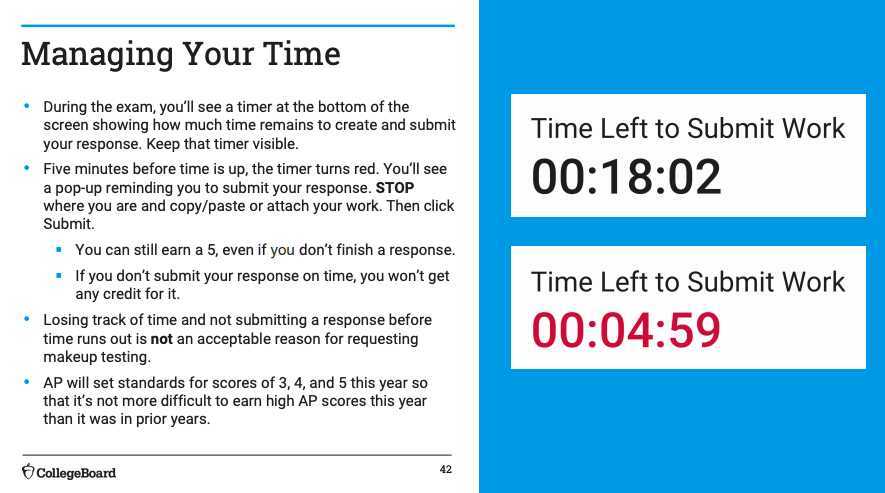 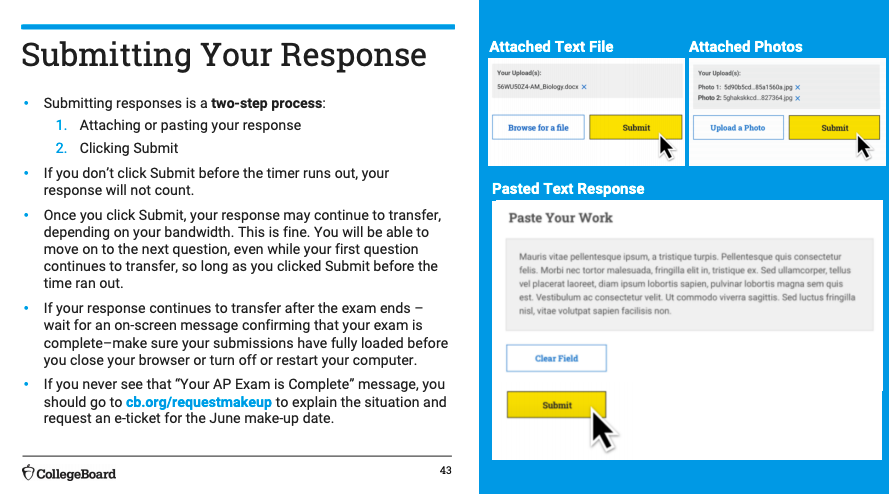 [Speaker Notes: Do not worry about the upload time (just wait for the confirmation page): DO NOT TURN YOUR COMPUTER OFF AT ANY MOMENT IN TIME!  JUST DON’T DO IT!]
WHAT HAPPENS IF SOMETHING GOES WRONG?
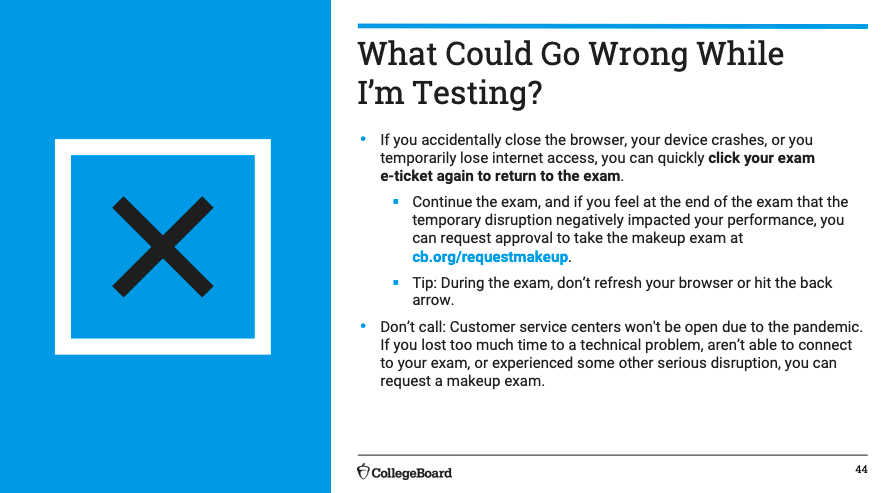 CLICK HERE: Request Makeup Exam
[Speaker Notes: -Do not call the AP Services Hotline (no one will be there)]
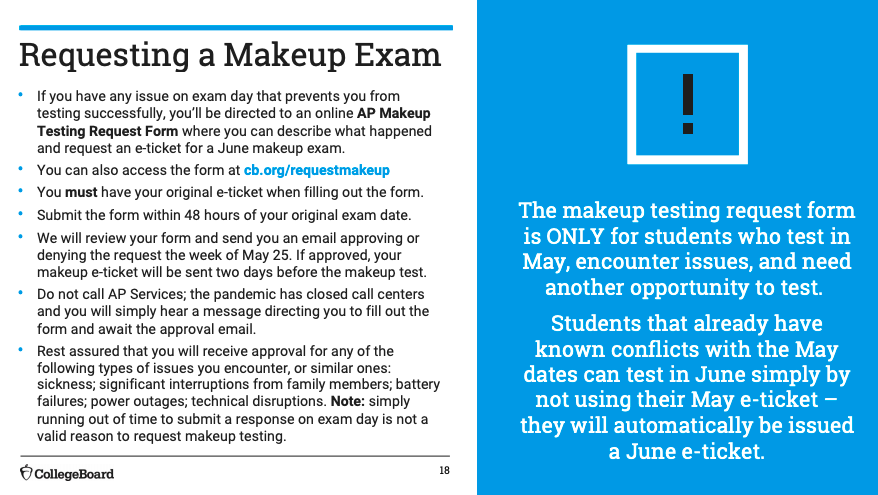 [Speaker Notes: Make sure to contact CollegeBoard within 48 hours of your exam.
Students should know what a meaningful excuse is: running out of time is NOT an excuse.]
JUNE AP Exam Makeup Dates & Times
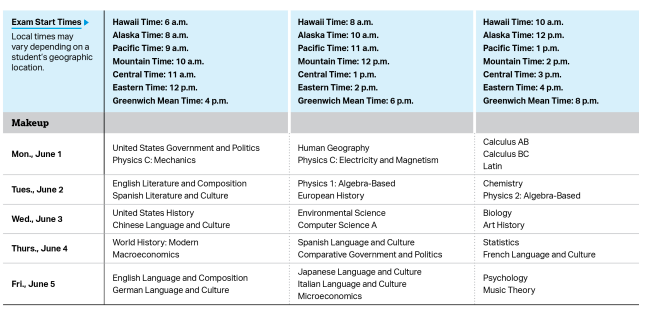 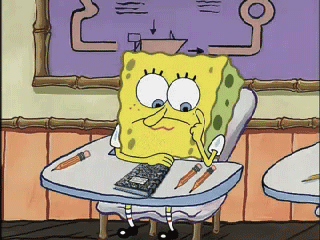 You’ve got this!  Remember, if you have any questions, don’t hesitate to reach out to Nicholson or myself!